經濟學 ECON1001 經濟學是什麼
黃春興 清華大學經濟學系
科管院 717室  (03-57)42890
cshwang@mx.nthu.edu.tw
What is Economics-2014
內容
經濟學在知識中的地位
  經濟學教導的理念
  經濟學探討的三大問題
  經濟學的分析架構
  經濟學的演進
一、經濟學在知識中的地位
1. 知識的四維度
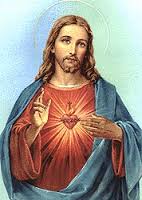 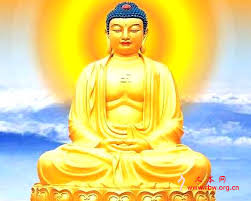 神鬼世界
？
人與人的世界
自然世界
個人
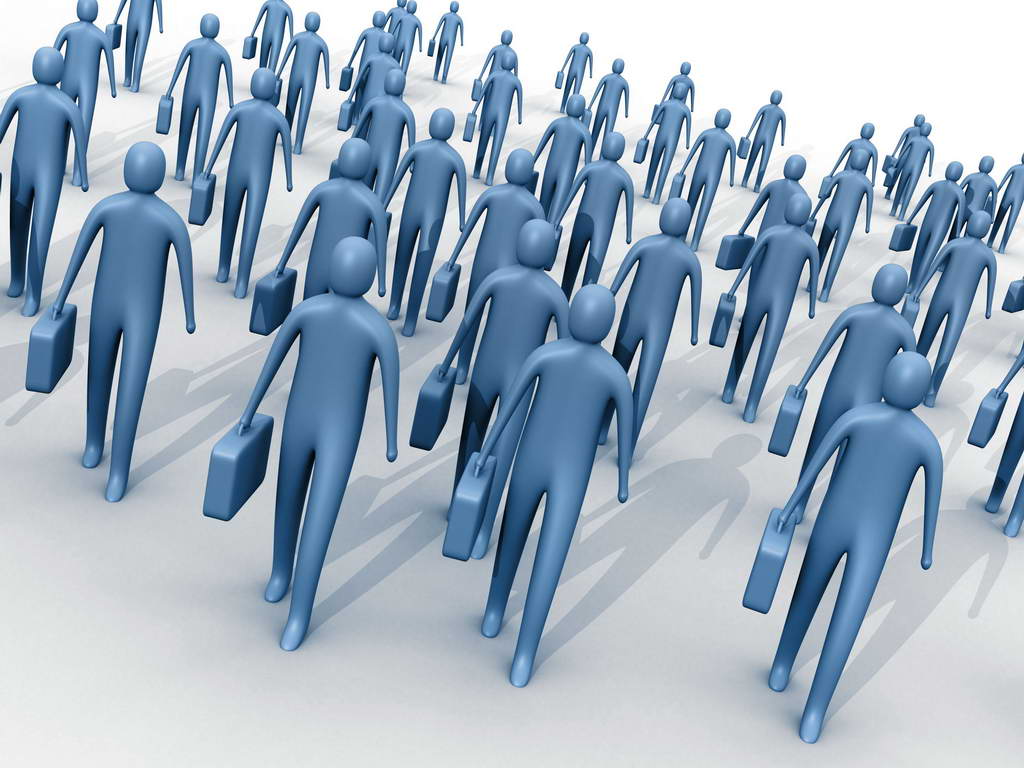 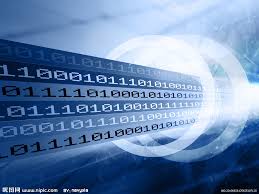 ？
？
？
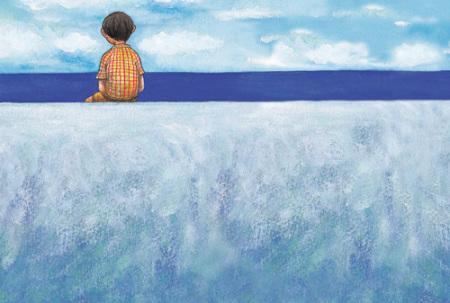 內心世界
1-1. 自然世界：自然科學
蘋果為什麼會落地？
何謂地球反撲？
科技與研發？
1-2. 人與人的世界：社會科學
人與人如何合作生產？
社會制度如何演化？
如何創造更幸福的社會？
1-3. 內心世界：人文學
刻骨銘心的愛情是否直得追求？
何謂生活中的幸福與感動？
何謂生命的價值與人生的意義？
1-4. 神鬼世界：宗教
我為何會在這裡？
我從何處來？
我死後將往何處去？
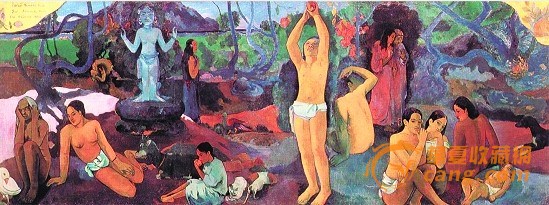 高更
Where Do We Come from? What Are We? Where Are We Going?
2. 社會科學中的經濟學
社會科學
經濟學
政治學
社會學
人與人的世界
2-1. 經濟學與其他科學的關係
神學
政治學
數理邏輯
史學
應用科學
經濟學
社會學
心理學
哲學
文學
二、經濟學教導的理念
1. 經濟學的三大理念
每個人心中都有一把尺。
理想不一定能實現。
天下沒有白吃的午餐。
1-1. 每個人心中都有一把尺：主觀
每個人都有自己的喜好（和評價標準）。
 每個人都有自己選擇（和目標）。
 每個人都為實現目標而採取行動。
配偶
工作
生活
1-2. 理想不一定能實現：經濟理性
因個人知識太少，以致計畫無法實現。
 計畫無法憑一己之力完成，需要他人合作。
 沒想到竟有人處處跟我作對。
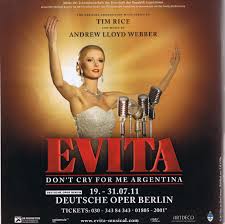 EVITA：Don’t cry for me Argentina.
凱因斯：節儉的矛盾
1-3. 天下沒有白吃的午餐：機會成本
若伸手就有飯吃，人又何必辛苦去工作？
 任何政策都需要預算去執行。
 選擇一種機會，就是放棄另一種機會。
幼教公共化。
福利國家。
希臘的外債
三、經濟學探討的三大問題
1. 經濟學的三大問題
消費
生產
分配
1-1.  消費問題
經濟學的終極問題：人們如何（從消費中）獲致最高的效用或福利？
1-2. 生產問題
生產消費所需的商品
生產與分配都是實現消費的手段
節省？
去偷、去搶？
課稅、關稅？
更加辛勤工作？
分工與合作？
人民公社、國營事業？
提昇技術？
個人
家庭
政府
人類
生產？
1-3. 分配問題
產出的分配？ 投入的分配？
分配對產出的影響
誰的分配理想？
教育部要大學實施彈性薪資，允許四分之一老師，加薪從3%-20%。清大要如何決定？
決定是依靠規則，還是權力？
如何決定規則或權力？
權力的官僚化
2. 經濟制度
經濟制度＝一套加諸於個人的生產、分配、消費的運作規則。
2-1. 各種經濟制度
普天之下，莫非王土，率土之濱，莫非王臣…詩經
井田制度…孟子
輕徭薄役…傳統儒家
郡主、歧視、農奴…西方的中古時代
各盡所能、各取所需…共產主義
私有產權制度…自由經濟社會
福利與重稅國家…北歐諸國
產權階級化…張五常描繪的印度
白領與黑領…郎咸平敘述的中國現況
2-2. 自由經濟制度
分配
商品市場
商品市場
商品市場
消費
生產
個人
家庭
廠商
分配
因素市場
因素市場
因素市場
實物
貨幣
2-3. 計畫經濟制度
分配
商品市場
生產
消費
政府
個人
家庭
廠商
因素市場
指令與命令
分配
2-4. 經濟體制的評價
效率 — 不浪費、有發展
公正 — 妳的就是我的？
可行性 — 違背經濟運作邏輯
可接受性 — 獲得人們的支持（鐘擺現象）
四、經濟學的分析架構
1. 人與人的關係
兩人世界
一人世界
多人世界
2. 一人世界
個人控制所有的資源，包括「他人」。
個人以其喜好做決策，極大化他的福祉。
範例：
單身生活
父權家庭中的家長
傳統中國的皇帝
當前的北韓金家政權
2-1. 一人世界的經濟分析：極大化分析
B
最高滿足點
個人的偏好
控制下的資源
A
問題：誰的資源？誰的偏好？
3. 二人世界
每個人都擁有自己的個人資源。
每個人都以其喜好做決策，極大化個人福祉。
兩人相互認識，雖然資訊不充分也不對稱。
兩人的行為相互影響，包括利益衝突。
範例：
夫妻之間
兩黨政治
台灣與中國大陸
3-1. 二人世界的經濟決策：賽局分析
問題： 個人有哪些策略可選擇？
            對方又如何？
3-2. 延伸的二人世界
只要知道對手存在，不限其人數。
範例：
三國演義：荊州爭奪戰
APPLE、SAMSUNG、HTC 、NOKIA
歐盟各會員國之間
4. 多人世界
每個人都擁有自己控制的資源。
每個人以其喜好做決策，也極大化其福祉。
個人的行為與結果都受到「他人」的影響。
個人未必知道「他人」在何方？或者無法與之對話。
範例：
商品市場
廣義的市場
4.1 多人世界下的經濟決策
B
問題：如何擴大可選擇的資源？
交易
制度
憲政民主
可選擇的資源
A
五、經濟學的演進
1.  資源利用的定義
有限的資源求最大效用的利用。

    問題：
    在獄中的阿扁，是否想離開監獄？
1-1. 追星夢
1-2. To reach the unreachable star
To dream the impossible dreamTo fight the unbeatable foeTo bear the unbearable sorrowTo run where the brave dare not goTo write the unwritable wrongTo be better far than you areTo try when your arms are too weary…To reach the unreachable star
1-3. The Impossible Dream
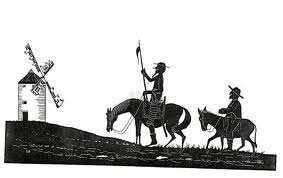 2. 研究對象的定義
Jocab Vinen (1892-1907)：
    經濟學是經濟學家研究的學問。
Frank Knight (1885-1972)：
    經濟學家是研究經濟學的學者。
2-1. 亞當‧史密斯：經濟學的形成
(Adam Smith, 1723-1790)
1776年出版：
    An Inquiry into the Nature and Courses of the Wealth of Nations
是《原富》，不是《國富論》
反對重商主義，重新發現交易和市場
看不見之手
2-2. 古典經濟學家
1789年，馬爾薩斯（T. R. Malthus）：人口增加？
1818年，李嘉圖（D. Ricardo）：地租遞減？
1847年，馬克斯（ K. Marx ）：資本累積、所得分配惡化？
古典學派集大成者：小密爾（J . S. Mill ，1806-1873）
Ms. Taylor 帶入社會主義觀念。
1848年 出版《政治經濟學》。
分割生產與分配法則
2-3. 邊際效用學派的創始者
三人的著作約發表在 1871年-1873年之間，解決：價格與價值的矛盾：水與鑽石。
孟格  (Carl Menger) ：主觀性效用和成本
桀逢士 (William S. Jevons) : 效用分析
瓦拉 (Leon Walras) ：市場拍賣機制
2-4. 新古典學派的發展:
馬歇爾 (Alfred Marshall )
      1890 年  供給與需要分析
美國的芝加哥學派
       奈特（Frank Knight）的風險與不確定，1921年
2-5. 經濟學的異議
德國歷史學派
       李斯特
美國制度學派
       韋伯倫 (Thorstein Veblen ）的有閒階級，1899年
凱因斯學派（ John M. Keynes ）
       宏觀調控，1936年
2-6. 經濟學的科學化
計量經濟學
賽局理論
實驗經濟學
心理經濟學
2-7. 政治經濟學的復甦
奧地利學派
 海耶克 ( Fredrick. A. Hayek )
 熊彼得 (Joseph. Schumpeter)
公共選擇學派
新制度學派